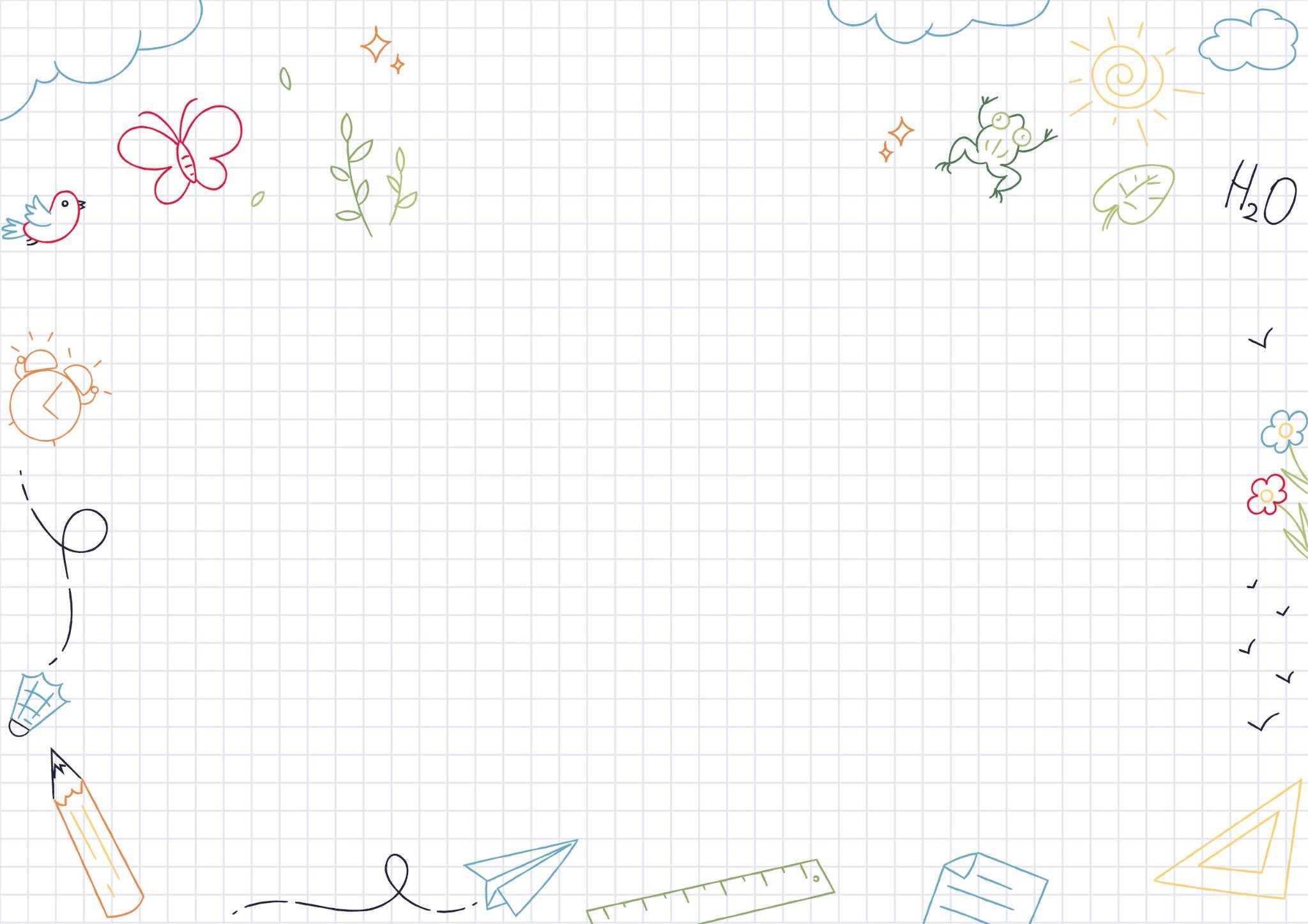 Class Calendar
September
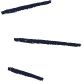 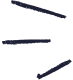 03
07
11
14
16
19
25
29
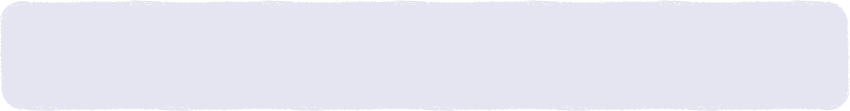 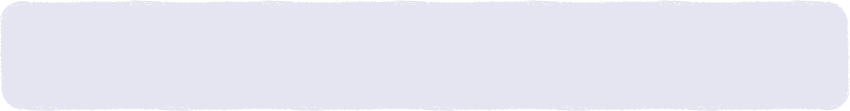 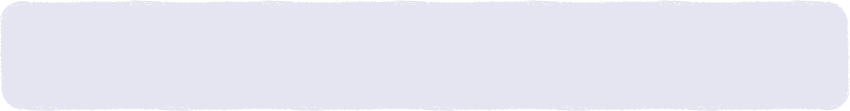 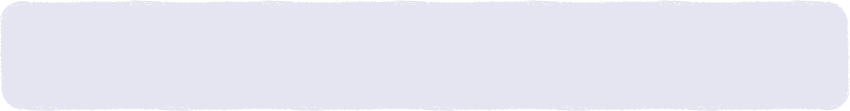 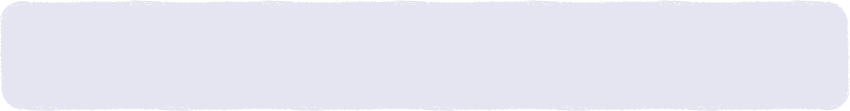 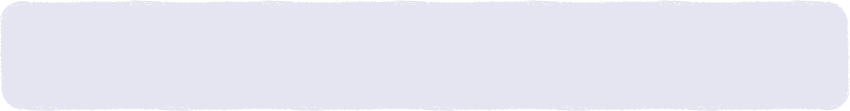 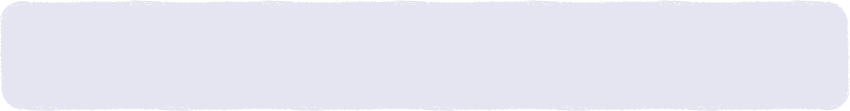 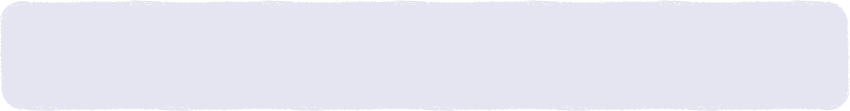 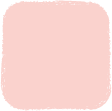 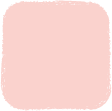 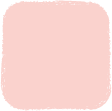 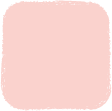 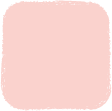 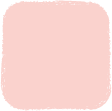 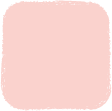 Faculty Meeting
S
M
T
W
T
F
S
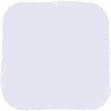 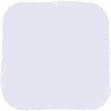 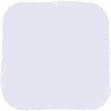 New Lesson
01
02
03
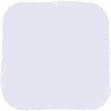 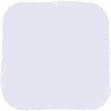 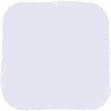 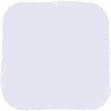 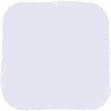 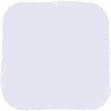 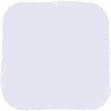 Consultation Day
04
05
06
07
08
09
10
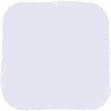 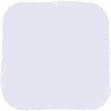 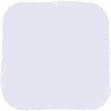 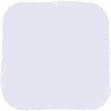 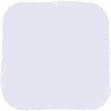 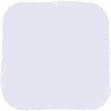 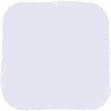 Long Quiz in English
11
12
13
14
15
16
17
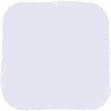 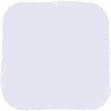 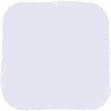 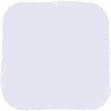 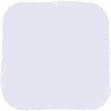 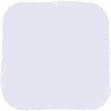 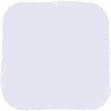 Releasing of Grades
18
19
20
21
22
23
24
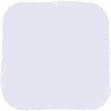 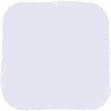 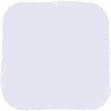 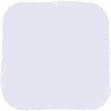 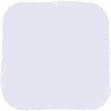 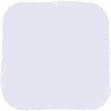 Grade Submission
25
26
27
28
29
30
Show and Tell
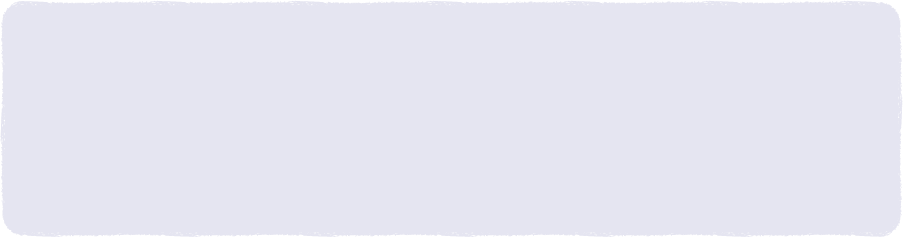 “This month will be rewarding”
Final Examination